Probability of a single event: version 2
Intelligent Practice
Silent 
Teacher
Narration
Your Turn
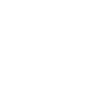 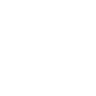 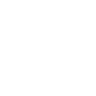 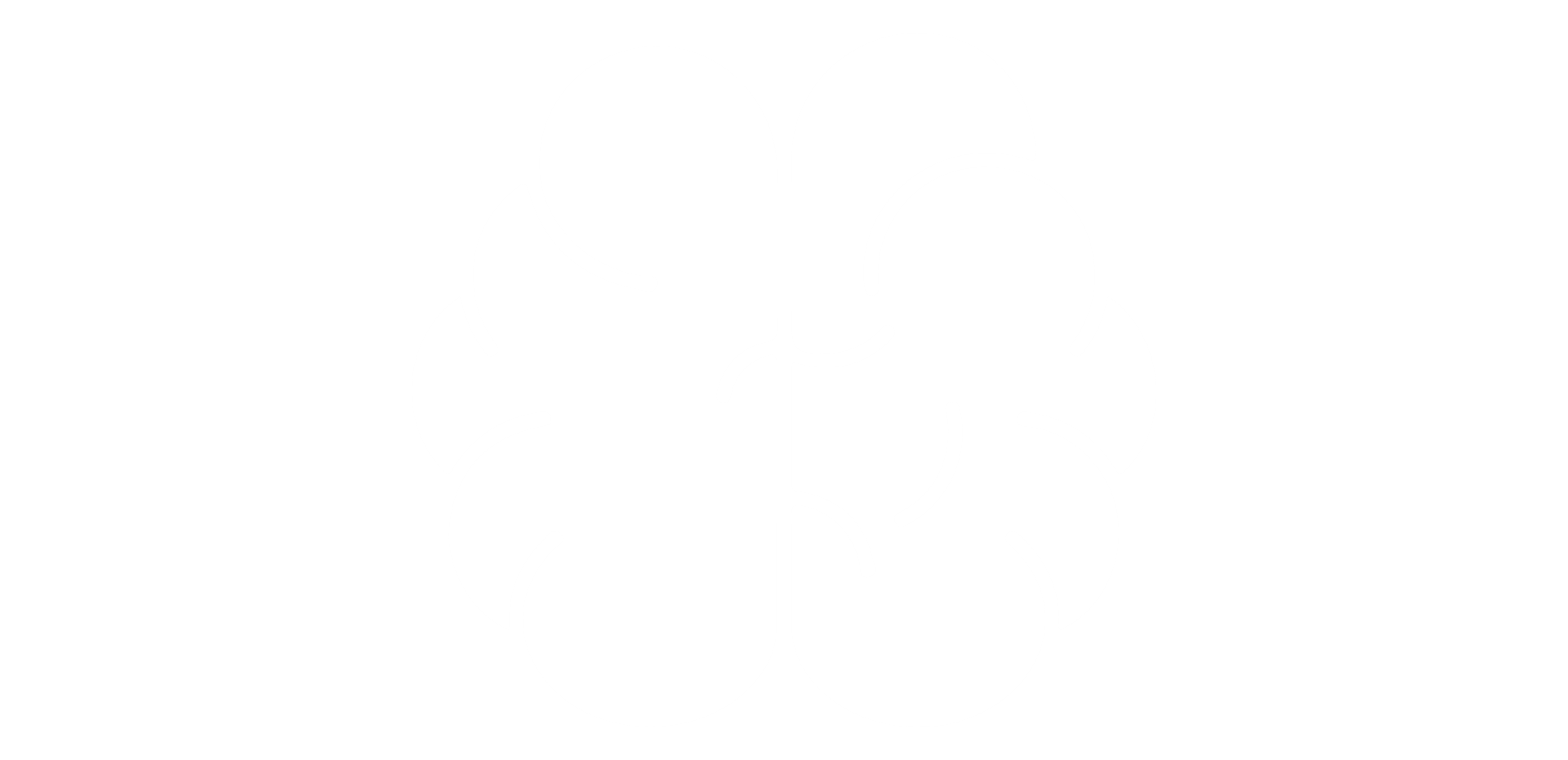 Example
Worked Example
Your Turn
P(yellow) =
P(yellow) =
@mrbartonmaths
1.
2.
3.
4.
5.
6.
7.
8.
9.
10.
1.
2.
3.
4.
5.
6.
7.
8.
9.
10.